Úvod do studia
Akademické čtení, psaní, vykazování
Olga Šmídová a Blanka Tollarová
FHS UK
[Speaker Notes: Struktura z roku 2011:
13:30 – 15:00 – paní Matuszková
15:30 – 17:00 my s Olgou – reálně pak hlavně Olga a já o bibliografických citacích
	- teoretický seminář – čtení obecných textů
	- jak se přemýšlí, když se píše akademický text; typy textů – Eco, Jadwiga
	- technicky, citace, etické a morální problémy a skandály, plagiáty – postrašit je etickou komisí
	- rešerše posudků – které chyby se stále opakují
	- materiál M. Skovajsy – citační norma
	- Olžiny veselé historky]
Struktura
Čtení akademických textů
Elektronické zdroje a „papírové“ zdroje
Jak vybírat, co budeme číst?
Jak číst aktivně a efektivně
Psaní akademických textů
Technika psaní
Téma, struktura a srozumitelnost
Čeho se vyvarovat?
Etika psaní
Plagiát
Citace 
Publikace – v časopisech a knihách „publish, or perish“
[Speaker Notes: Vytvoření vlastního specifického stylu

Sledování odborných časopisů a knih – systematické]
Elektronické zdroje UK
Knihovna společenských věd T.G. Masaryka v Jinonicích
http://knihovna.jinonice.cuni.cz/
Centrální katalog UK v Praze, 
Elektronické zdroje UK
Kvalifikační a závěrečné práce
PEZ http://pez.cuni.cz/ elektronické zdroje
ebrary
[Speaker Notes: Travb0as

EBSCO, ProQuest, Web of Science, SCOPUS]
Knihovna společenských věd T.G. Masaryka v Jinonicích http://knihovna.jinonice.cuni.cz/
[Speaker Notes: Travb0as

EBSCO, ProQuest, Web of Science, SCOPUS]
Portál elektronických zdrojů http://pez.cuni.cz/
Portál elektronických zdrojů http://pez.cuni.cz/
Portál elektronických zdrojů http://pez.cuni.cz/
[Speaker Notes: Kniha: management social care]
EBSCO, JSTOR, Sage…
[Speaker Notes: http://knihovna.jinonice.cuni.cz/KSV-52.html

Složka, výběr podle kritérií, plné texty, abstrakty]
Portál elektronických zdrojů http://pez.cuni.cz/
[Speaker Notes: Kniha: management social care]
ebrary Academic Complete
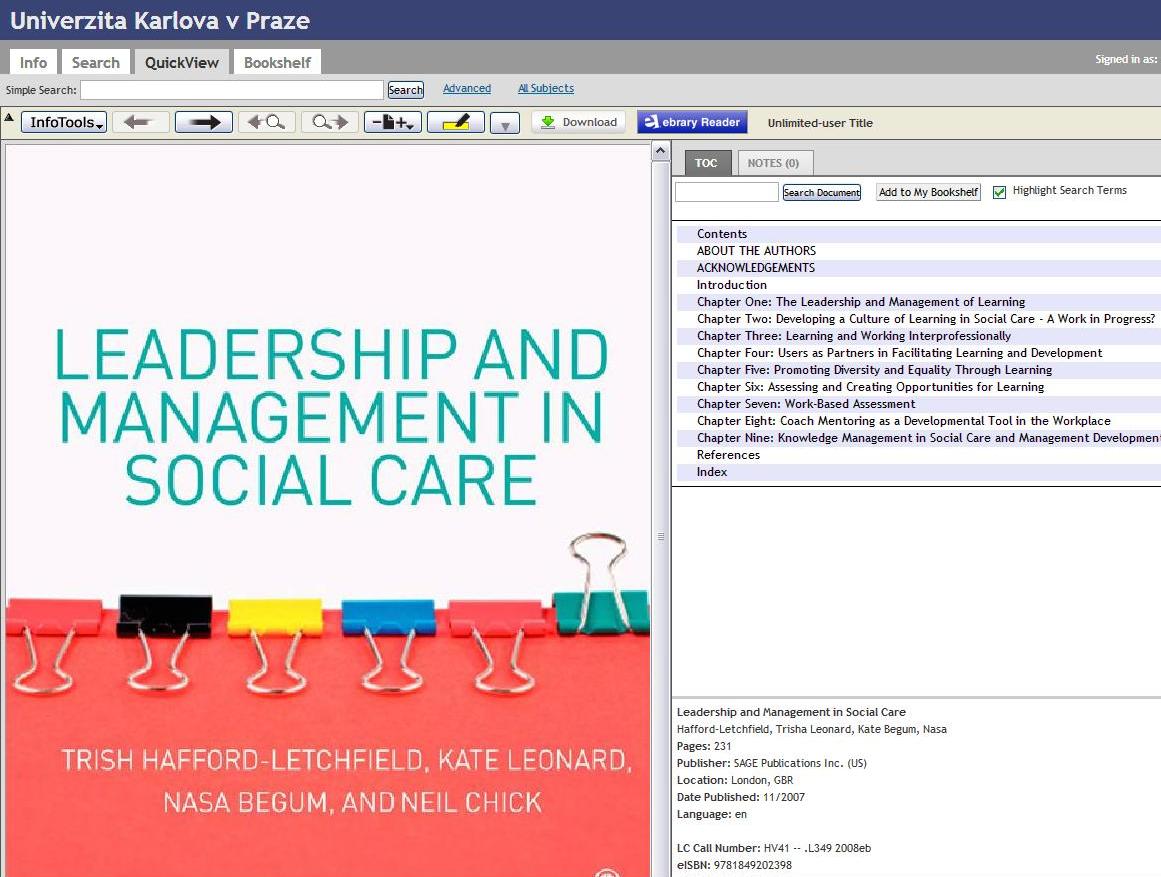 [Speaker Notes: Funkce Ebrary: polička bookshelf, citace z knihy]
http://scholar.google.cz/
Citace – google scholar
Jak vybírat, co budeme číst?
Anotace – 1/popisná, 2/doporučující, 3/ nakladatelská
Abstrakt - lineání popisný, nebo globální rématický
Shrnutí (résumé) - je miniaturou stati
Recenze - kromě shrnutí obsahuje i hodnocení a srovnání s jinými pracemi, zda a v čem přispívá oboru.
[Speaker Notes: Anotace – píše se o rozsáhlejší práci, obsahuje celkovou charakteristiku textu, včetně žánru, údaje o autorovi, překladateli, nakladatelství, počtu vydání, neobsahuje základní zjištění, ani argumenty. Anotace 1/popisná, 2/doporučující, 3/ nakladatelská
Abstrakt je informace o stati, z anglosaské tradice, úsporný – identifikuje problém a shrnuje závěry. Posílá se i jako abstrakt plánovaného vystoupení na konference.
Shrnutí (résumé) je miniaturou stati, z francouzské tradice, vedle problému uvádí i argumenty, je delší než abstrakt
Recenze kromě shrnutí obsahuje i hodnocení a srovnání s jinými pracemi, zda a v čem přispívá oboru. Kromě informací o knize může poskytnout i přehled o základní debatě o tématu v oboru.]
Jak psát odborné práce
Jak číst a psát odborný text ve společenských vědách – Jadwiga Šanderová
Kurz práce s informacemi (Masarykova univerzita) - http://is.muni.cz/elportal/estud/ff/js07/informace/materialy/kurz_prace_s_informacemi.html
Jak napsat diplomovou práci – Umberto Eco
www.infogram.cz
Psaní odborných textů 	- Odborné styly
anglosaský – jednoznačné vyjádření, jasná logika výkladu, účelnost
autor chce, aby byl pochopen, jak problém míní
výklad, ne kopie postupu
francouzský – elegantní, mnohomluvný, poetické příměry, šarm, nejednoznačnost, překvapivost
německý – úsporný, jde po historii vzniku textu, autor dá na odiv, co vše pro problém podstoupil a co náročného zvládl
[Speaker Notes: anglosaský – jednoznačné vyjádření, jasná logika výkladu, účelnost
autor chce, aby byl pochopen, jak problém míní
logika, struktura – inspirace, metoda, pochybnosti o závěrech, návrhy pro další bádání
výklad, ne kopie postupu
lze dodat punc vědeckosti banalitám
lze získat dobré návyky
francouzský – elegantní, mnohomluvný, poetické příměry, nekonečná souvětí, šarm, nejednoznačnost, překvapivost; oblíbený u intelektuálů
německý – úsporný, jde po historii vzniku textu, autor dá na odiv, co vše pro problém podstoupil a co náročného zvládl; čtenář se má také protrpět; málo čtenářů]
Psaní odborných textů	- Logika a struktura empirické stati
Problém, obecná otázka, stav poznání -> formulace otázek
Formulace hypotéz, volba metody -> konkrétní výzk. otázky
Sběr dat – ověření hypotéz/vytváření dat a nasycení otázek/
Analýza a interpretace 
5.    Zjištění a diskuse 


Text jakéhokoliv žánru:
úvod – jádro „stať“  – závěr
[Speaker Notes: Zpráva o bádání

Stať:
úvod
hypotézy a data
analýza a výsledky
diskuse a interpretace zjištění

úvod
problém, stav bádání, zorný úhel autora, teoretická a metodologická perspektiva, škola, návaznost na autory
informace o logice výkladu, náznak závěru – odborný text není detektivka! – je třeba zohledňovat čtenáře, který nemá pátrat, ale má mít jasno
dobrá strukturace textu – vždy se orientovat, kde jsem, co bylo, co bude
jádro
ideálně píšeme o objevu, zjištění x reálně píšeme z povinnosti
argumenty, metoda – volba, vysvětlení, platnost závěrů
data – výběr, reprezentativitu
závěr = vrchol textu
impuls pro vědeckou diskusi
zhodnocení sebe sama
diskuse = skutečné vyvrcholení bádání
chyba: otevřít zcela nový problém, který na analýzu nenavazuje]
Žánry odborného textu
empirická stať- DP
kompilace – DP (jak ji definuje Eco)
komparace - DP
recenzní stať
přehledová stať- DP
odborná esej
původní teoretická stať- DP
[Speaker Notes: (různé cíle, různé nároky na autory). O čistotu stylu/žánru nejde především, hlavní je srozumitelnost, původnost, přínos.

kompilace
compilare = nakořistit si, vykrást
může být výsledkem „netvůrčí až parazitní činnosti“ – výpis, co kdy kdo napsal, bez logické návaznosti a bez vyjádření vlastního stanoviska studenta – to je pak ale nekvalitní kompilace. A my cílíme na kvalitní = promyšlená syntéza různých názorů na určitý problém, výklad nějakého problému s využitím různých zdrojů. Systematické, nikoliv netvůrčí uspořádání. Většina učebnic jsou kompilace. Dobrý přehled o stavu řešení určité problematiky.
Na počátku autor odůvodní, proč text píše, a položí otázku, na kterou odpovídá. Pak argumentuje, proč něco vybírá a něco ne. Kompilace obsahuje nejen citace, ale i interpretace citovaných autorů. Na závěr shrnutí, k čemu autor došel.
Konglomerát výpisků propojených oslími můstky není odborným textem. Chceme spíše koláž, která vytvoří nové, originální dílo. Nejde o mechanické spojení cizích myšlenek, ale o jejich tvůrčí syntézu.

Komparace
Komparujeme nejen texty, ale i metody, přístupy, řešení problému, výzkumy
Lze komparovat pomocí zvolených kritérií, nebo srovnáváním s ideálním typem (myšleným, ne tím žádoucím)
Charakteristika problému – dílčí otázky (díky nim stanovíme kritéria komparace a vlastně i objasníme metodu, kterou se postupuje, a navíc tím text už aspoň nějak strukturujeme, odůvodnit výběr kritérií) – výsledky, většinou typologie – zhodnocení, výsledky, jejich limity
Stati se obvykle pohybují na pomezí kompilace a komparace]
Strategie a taktika při psaní odborného textu: PROMYŠLENOST
Formulace problému, rozhodnutí o metodě -> projekt práce
Přehled o stavu bádání v dané oblasti -> rešerše
Formulace hypotéz, sběr a analýza dat -> základní zjištění
Předběžná osnova -> „maketa“ textu
Práce na textu -> koncept (pracovní verze) textu
Druhá (a další) verze textu -> konečná verze z hlediska struktury a obsahu
Editace (formální úpravy) -> definitivní text
[Speaker Notes: Základní kroky:
Text musí být předem v základních bodech dobře promyšlen. Jinak hrozí, že až při psaní se zjistí, co vše je ještě třeba udělat, dopracovat, vybádat. A že původní záměr byl velmi mlhavý]
Publikační etika
Komunikace badatelů, odborníků - vědecká a odborná práce je kolektivní 
3 požadavky na odborný text:
Podat úplné a konzistentní informace o všech využitých zdrojích
Jasně odlišit vlastní myšlenky a formulace od převzatých
Co nejpřesněji reprodukovat použité texty
Diskuse mezi badateli – nekrademe, ale odkazujeme
[Speaker Notes: Vědecká a odborná práce je kolektivní – i v tom, že jde o diskusi v čase, prostřednictvím publikací. Při každém psaní se opíráme o to, co již bylo napsáno – čteme klasiky i žhavé novinky.
Odborný text musí vyhovět 3 požadavkům:
  - Podat úplné a konzistentní informace o všech využitých zdrojích – musíme mít patřičné údaje k dispozici
  - Jasně odlišit vlastní myšlenky a formulace od převzatých – nesmíme vydávat cizí myšlenky za naše vlastní
  - Co nejpřesněji reprodukovat použité texty – nesmíme jiným podsouvat něco, co nenapsali

Odkazujeme nejen přesné citace, ale také parafráze nebo data, která vytvořil někdo jiný. Necitujeme jen knihy, ale také přednášky, diskuse, korespondenci. Povinnost citovat se týká všech faktických informací kromě všeobecně známých fakt.

Co jsou všeobecně známá fakta?
Ledabylost v odkazování vs. odkazování každé triviality nebo převzatého slova
-Neoddiskutovatelné události
-Součást všeobecného vzdělání
-Základní poznatky daného oboru
Co je původní myšlenka?
Někdy si nepamatujeme, kde jsme věc slyšeli, četli, co nás na úvahu přivedlo
Důsledně citovat, nebo důsledně zametat stopy
V čem spočívá přesnost citace?
Převzaté myšlenky: 
Doslova opsat – citace – v uvozovkách a s vyznačením všech zvláštností textu, následuje odkaz; nebo odsazená a jiným písmem, pak nemusí být uvozovky. Dlouhé citace, pokud nejsou nějak odůvodněné text spíš narušují, případně ukazují nejistotu autora. Cituje se vždy z původního díla, nikoliv z citací z jiných prací. 
Citace cizojazyčných textů
Přeformulovat – parafráze 
Je vždy nutno zachovat původní smysl, každý zásah musí být důsledně označen]
Plagiát
Norma ČSN ISO 5127-2003 definuje plagiát jako „představení duševního díla jiného autora půjčeného nebo napodobeného v celku nebo z části, jako svého vlastního".
Plagiát = v odborné práci vůbec neuvést autora původní myšlenky
A uvést přesnou citaci
A přepsat, přeformulovat, vypustit slova, zaměnit synonyma
Plagiát je porušením vědecké etiky i autorského zákona (č. 121/2000 Sb., o právu autorském, o právech souvisejících s právem autorským a o změně některých zákonů)
Bibliografické odkazy
česká verze mezinárodní citační normy ISO 690-2
Norma tzv. harvardského typu – jednotná norma IMS FHS UK
odkazování pomocí závorek umístěných přímo v textu  na položky uvedené v seznamu literatury na konci textu
všechny údaje potřebné ke spolehlivé identifikaci citovaného dokumentu
konzistentní citační styl
styl podle periodika nebo nakladatelství – pokyny pro autory
[Speaker Notes: citační systém, který patří k tzv. harvardskému typu. Jeho principem je odkazování pomocí závorek umístěných přímo v textu  na položky uvedené v seznamu literatury na konci textu, který se zpravidla objevuje na konci příslušné publikace. 
- Položky v seznamu literatury obsahují všechny údaje potřebné ke spolehlivé identifikaci citovaného dokumentu. Odkazovací závorky v textu zase obsahují minimální součást položky ze seznamu literatury potřebnou pro její identifikaci a rychlé vyhledání.
závorky v textu jsou kulaté ( ), ale stejně tak dobře mohou být hranaté [ ]
celá křestní jména autorů, systém však funguje stejně dobře, uvádějí-li se jenom iniciály křestních jmen autorů
Je nutné, aby citační styl byl konzistentní]
Jak citovat
Přímá citace
Se změnami autora – podtržení, vypuštění kusu textu (…, […])
Reprodukce myšlenek jiných autorů
Odkazy na data (tabulky, grafy, databáze)
K tématu mají co říci i výsledky kvantitativního výzkumu  CVVM (2001), který hodnotí vztah veřejnosti k bezdomovectví z hlediska životní úrovně respondentů. "Mezi lidmi s velmi dobrou životní úrovní vnímalo problém jako naléhavý 7 %, se spíše dobrou 14 %, se spíše špatnou 22 % a s velmi špatnou životní úrovní 31 % respondentů" (CVVM 2001 in Kosová et al. 2004: 5). Zdá se, že bezdomovectví nejvíce znepokojuje ty, pro něž představuje reálnou hrozbu.

Použitá literatura:
CVVM/Centrum pro výzkum veřejného mínění. 2001. O názorech veřejnosti na situaci bezdomovců. Zpráva z výzkumu CVVM SoU AV ČR. Praha: SoÚ. 
Kosová, P., Omelková, L., Sedláček, P. 2004. Bezdomovectví v hlavním městě Praze. Praha: Městské centrum sociálních služeb a prevence - oddělení analýz a vzdělávání
[Speaker Notes: HOLPUCH, P. (2011): Bezdomovectví jako přístup k životu. Biograf (54): 112 odst. Dostupné na adresehttp://www.biograf.org/clanky/clanek.php?clanek=v5401]
Vypuštění části citace
"bezdomovci na území hlavního města Prahy by se, dle dotázaných, měli postarat sami o sebe (85 %)" (MHMP 2008: 14).
"bezdomovci na území hlavního města Prahy by se (…) měli postarat sami o sebe (85 %)" (MHMP 2008: 14).
Citace/popisek grafu, obrázku
Zdroj: Výzkum kompliance pacientů, 2013.
Zdroj: CVVM 2013, zvýraznění autorka.
Zdroj: Bedrnová, Nový 2000, grafické zpracování autor.
Samostatná publikace (kniha)
Příjmení autora, Křestní jméno. Rok vydání. Název. Místo vydání: Název nakladatelství. 
 
Müller, Karel. 2002. Češi a občanská společnost. Pojem, problémy, východiska. Praha: Triton.
(Müller, 2002)

Müller, Karel. 2002. Češi a občanská společnost. Pojem, problémy, východiska. 2. vydání. Praha: Triton.

GOFFMAN, Erving. [1974] 1986. Frame analysis: An essay on the organization of experience. New York: Harper & Row.
(Goffman, [1974] 1986)
Bakalářské, diplomové, disertační nebo jiné práce
Trambová, Lenka. 2004. Grantový cyklus ve statutech českých nadací. Nepublikovaná diplomová práce. Praha: FHS UK. Vedoucí diplomové práce XXX.
(Trambová, 2004)
Publikace více autorů
Dohnalová, Marie, Jaroslav Malina, Karel Müller. 2003. Občanská společnost: Minulost – současnost – budoucnost. Brno: Nadace Universitas Masarykiana. 
(Dohnalová, Malina, Müller, 2003)
[Speaker Notes: obrací se křestní jméno a příjmení pouze prvního autora, 
autoři se obvykle uvádějí v tom pořadí, v jakém jsou uvedeni ve zdrojové publikaci. 
Pokud se stane, že na obálce jsou autoři knihy uvedeni jinak než v abecedním pořadí, zřejmě to vyjadřuje rozdílnou velikost jejich autorského podílu, a toto pořadí je dobré zachovat]
Hlavní autor a spoluautoři
Rektořík, Jaroslav a kol. 2001. Organizace neziskového sektoru. Praha: Ekopress.
(Rektořík a kol., 2001)
 
Salamon, Lester M., Helmut K. Anheier et al. 1999. Nástup neziskového sektoru. Praha: AGNES.
(Salamon, Anheier et al., 1999)

Háva, Petr, Rochdi Goulli, Lenka Krákorová, Lenka Pasovská, Alexandr Stožický, Olga Vyskočilová. 2003. Problémy hospodaření okresních nemocnic. Kostelec nad Černými Lesy: IZPE. 
(Háva et al., 2003)
[Speaker Notes: Někdy je uveden na titulní straně knihy jen jeden nebo více hlavních autorů, zatímco ostatní jsou „schováni“ pod označení „a kol.“, „et al.“, „a spolupracovníci“ a podobně.

Limit vyjmenování autorů v krátkém odkazu je 3]
Institucionální autorství
European Commission. 1997. Agenda 2000 – Commission Opinion on the Czech Republic’s Application for Membership of the European Union. Brussels: European Commission. 
(European Commission, 1997)
 
Open Society Institute. 2002. Korupce a protikorupční politika v ČR. Budapest: Open Society Institute.
(Open, 2002)

Ministerstvo práce a sociálních věcí ČR. 2004. Národní akční plán sociálního začleňování na léta 2004-2006. Praha: MPSV. 
(Ministerstvo, 2004)
[Speaker Notes: Není-li znám autor a shoduje-li se název vydavatele s názvem institucionálního autora (korporace), lze citovat buď výše uvedeným způsobem, nebo vynechat korporaci a začít přímo názvem publikace:]
Neznámé a neexistující autorství
Analýza veřejné správy České republiky. 1998. Praha: Národní vzdělávací fond.
(Analýza, 1998)

Stručný filosofický slovník. 1966. Praha: Svoboda.
(Stručný ,1966)
Editorství
Skalník, Petr (ed.). 2004. Politická kultura: antropologie, sociologie, politologie. Praha: Set Out.
(Skalník, 2004)

GRANT David, HARDY Cynthia, OSWICK, Cliff, PUTNAM, Linda (eds.). 2004. Organizational Discourse. The Sage Handbook. London: SAGE Publication
(Grant, Hardy, Oswick, Putnam, 2004)
[Speaker Notes: Ed. nebo eds. se však nepíše do odkazovacích závorek]
Texty uveřejněné ve sbornících
Příjmení autora, Křestní jméno. Rok vydání. „Název textu“. In Křestní jméno editora či editorů (eds.) Příjmení editora (ed.). Název sborníku. Místo vydání: Vydavatel, Stránka od-Stránka do. 

Benda, Václav. 1990. „Paralelní polis“. In Vilém Prečan (ed.). Charta 77. 1977-1989. Od morální k demokratické revoluci. Scheinfeld-Schwarzenberg: Československé středisko nezávislé literatury, s. 43-51.
(Benda, 1990)
Články v časopisech
Příjmení autora, Křestní jméno. Rok vydání. „Název článku“. Název časopisu Ročník (Číslo v daném ročníku):  Stránka od- do. 
 
Hurytová, Ivana. 2002. „Něco málo o grantování“. Grantis  X (11): 4-6.
(Hurytová, 2002)

FAIRCLOUGH, Norman 2005. „Peripheral Vision: Discourse Analysis in Organization Studies: The Case for Critical Realism.“ Organization Studies 26(6): 915-939.
(Fairclough, 2005)
Dokumenty dostupné i na webu
Transparency International. 2005. Hodnocení České republiky v indexu CPI od roku 1998 [online]. Praha: Transparency International [cit. 2. 10. 2005]. 
Dostupné z : <http://www.transparency.cz/pdf/vyvoj_hodnoceni_cr98-2004.pdf>.  
(Transparency, 2005)
Online časopisy a texty
Delanty, Gerard. 1998. „Social Theory and European Transformation: Is there a European Society?“. Sociological Research Online [online] 3 (1) [cit. 3.10. 2005]. 
Dostupné z: <http://www.socresonline.org.uk/3/1/1.html>.
(Delanty, 1998)

Typ média,  web adresa  a datum citování
[Speaker Notes: Následují příklady publikací v online časopisech (tyto dva konkrétní jsou šetrné ke svým čtenářům, dělí se na ročníky a čísla, aby se přiblížily tištěným časopisům, a samy uvádějí návod, jak je citovat. Chybí ovšem stránky]
Maily, weby
Email:
Pincová, Eliška. 2005. „Termíny obhajob na katedře Občanský sektor“ [online]. 12. prosince 2005 9:47. [cit. 10. února 2006].
(Pincová, 2005)

Web:
Infogram. 2012. Definice plagiátu. [online] [cit. 30. září 2012]. Dostupné z <http://www.infogram.cz/findInSection.do?sectionId=1115&categoryId=1168>.
(Infogram, 2012)

www.justice.cz, Ministerstvo spravedlnosti ČR [cit. 1. dubna 2003].
Organizace seznamu literatury
Putnam, Robert D. 1976.
Putnam, Robert D. 1978a.
Putnam, Robert D. (ed.) 1978b.
Putnam, Robert D. (ed.) 2000.
Putnam, Robert D. 2005.
Putnam, Robert D. v tisku.
Putnam, Robert D., Alfred Atkinson 1975.
Putnam, Robert D., Alfred Winch 1969.
[Speaker Notes: Co patří do seznamu literatury?
Nectnost: uměle nafukovat seznam literatury
Všechny a jen využité zdroje

Chyby v seznamu literatury:
Priorita kde samostat. a dílo před editor. Sestupně data. V tisku nakonec.

Citované dílo chybí a naopak (nekdy literarura použitá a odkazovaná)
Já chyba editor jako autor – i u oponentky DP.
Nejednotná úprava údajů
Chyby v řazení údajů
Překlep/chyba ve jménu autora (vč. chyb u více autorů a editorů)
Odlišný rok v odkazu a v bibliografickém údaji]
Chyby a nectnosti v seznamu literatury
Co patří do seznamu literatury?
Nectnost: uměle nafukovat seznam literatury
Všechny a jen využité zdroje

Chyby v seznamu literatury:
Citované dílo chybí v seznamu
Překlep/chyba ve jménu autora (vč. chyb u více autorů a editorů)
Odlišné údaje v odkazu a v bibliografickém údaji 
Nejednotná úprava údajů
Chyby v řazení údajů
Pravidla pro odkazy v textu
(Aron, 1980)
 
(Aron, 1980: 25)
 
(Aron, 1980: 25-27)
 
(Aron, 1980: 25n)
 
(Aron, 1980: 25, 27, 32)  
 
(Aron, 1980: passim)
 
(Aron, 1980: kap. 3)
 
(Marx citován in Aron, 1980: 25)


(Aron, 1980: 25; zvýraznění v originále) nebo (Aron 1980: 25; zvýraznění autor/ka)
 
(Aron, [1938] 1980: 25)
 
(Aron, 1980, 1987)
 
(Aron, 1980; Sartre, 1981)
(Aron, 1980, 1987, 2005; Sartre, 1981, 1985)
(Aron, 1980: 24-31; Sartre, 1981: 17, 185)
 
(Aron, 1980a, 1980b)
(Aron, 1980c; Sartre, 1963a)
[Speaker Notes: Odkaz na celou publikaci: 
(Aron, 1980)
 
Odkaz na konkrétní stránku 25:
(Aron, 1980: 25)
 
Odkaz na stránky 25 až 27:
(Aron, 1980: 25-27)
 
Odkaz na pasáž začínající na straně 25:
(Aron, 1980: 25n)
 
Odkaz na tři různé stránky: 
(Aron, 1980: 25, 27, 32)  
 
Odkaz na sdělení uvedená porůznu: 
(Aron, 1980: passim)
 
Odkaz na celou jednu kapitolu:
(Aron, 1980: kap. 3)
 
Citování z „druhé ruky“ (Aron cituje Marxe, Vy příslušný Marxův text neznáte):
(Marx citován in Aron, 1980: 25)

Pokud je v přímém citátu z originálu zvýraznění (kurzívou, tučně, proloženě) nebo pokud zvýraznění pochází od Vás:  
(Aron, 1980: 25; zvýraznění v originále) nebo (Aron 1980: 25; zvýraznění autor/ka)
 
První vydání (stejně musí být uvedeno vzadu v literatuře): 
(Aron, [1938] 1980: 25)
 
Dvě a více publikací téhož autora – oddělujeme čárkou, řadíme chronologicky
(Aron, 1980, 1987)
 
Dvě a více publikací různých autorů – oddělujeme středníkem, řadíme abecedně
(Aron, 1980; Sartre, 1981)
(Aron, 1980, 1987, 2005; Sartre, 1981, 1985)
(Aron, 1980: 24-31; Sartre, 1981: 17, 185)
 
Dvě a více publikací téhož autora ve stejném roce  - a,b,c…
(Aron, 1980a, 1980b)
(Aron, 1980c; Sartre, 1963a)]
Tabulky, grafy
[Speaker Notes: očíslovat, 
zdroj, 
vysvětlení – musí být samostatně srozumitelné, 
Odlišit vlastní zásahy]
PREZENTACE  DP PROJEKTU osnova
- název a téma práce
- vlastní motivace volby tématu
- společenská ? relevance tématu
- kdo je vedoucím práce, charakterizovat dosavadní spolupráci s ním
- charakter práce (teoretická či teoreticko-empirická)
- obecně teoretická východiska zkoumání (prameny, literatura)
- úroveň dosavadního poznání (co o tématu bylo dosud zjištěno)
. - metoda či metodologie badatelské práce - obecně
- podrobnější informace o  metodologickém přístupu ke zkoumanému problému - specificky
- výzkumné otázky nebo hypotézy, které si kladou či zastávají 
- k čemu  zatím sami dospěli ve svém bádání
- cíle, o kterých předpokládají, že by je měli v práci dosáhnout (anticipace závěrů práce)
SILVERMAN, D. Jako robiť kvlitatívny výzkum
Projet DP-návrh
Pripravte pracovnú verziu návrhu svojho výskumného projektu a obsiahnite v nej tieto prvky:
 
1 Názov.
2 Abstrakt.
3 Náčrt alebo úvod.
4 Vyjadrenie účelu alebo cieľov.
5 Prehlad príslušnej literatúry.
6 Metódy: popísanie zvoleného prípadu, resp. prípadov, postupov pri zbere a analýze
dát.
7 Etické otázky.
8 Praktický význam.
9 Časový plán.
10 Predbežný súbor použitej literatúry.